I  VOLTI
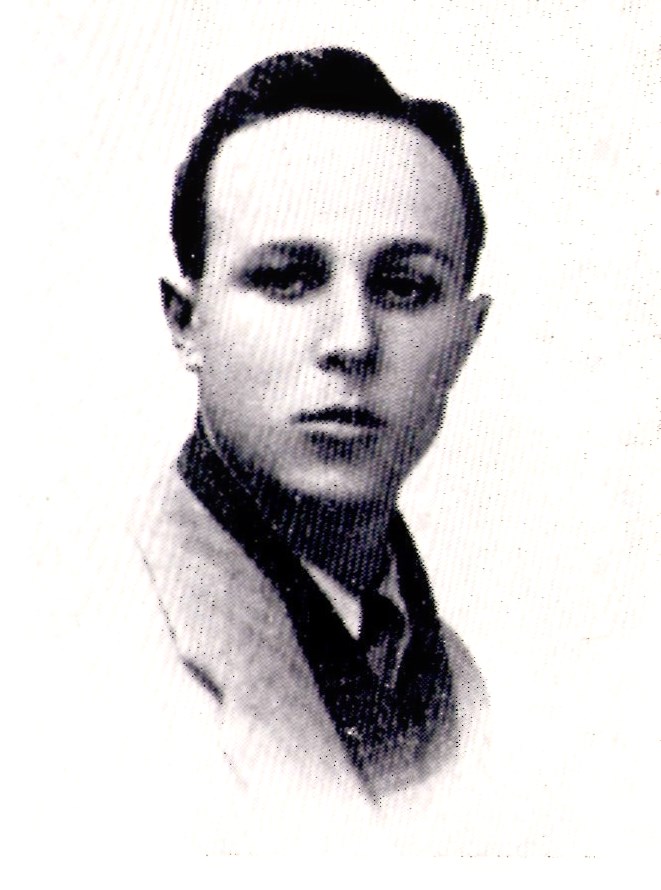 Pio 
Battocletti
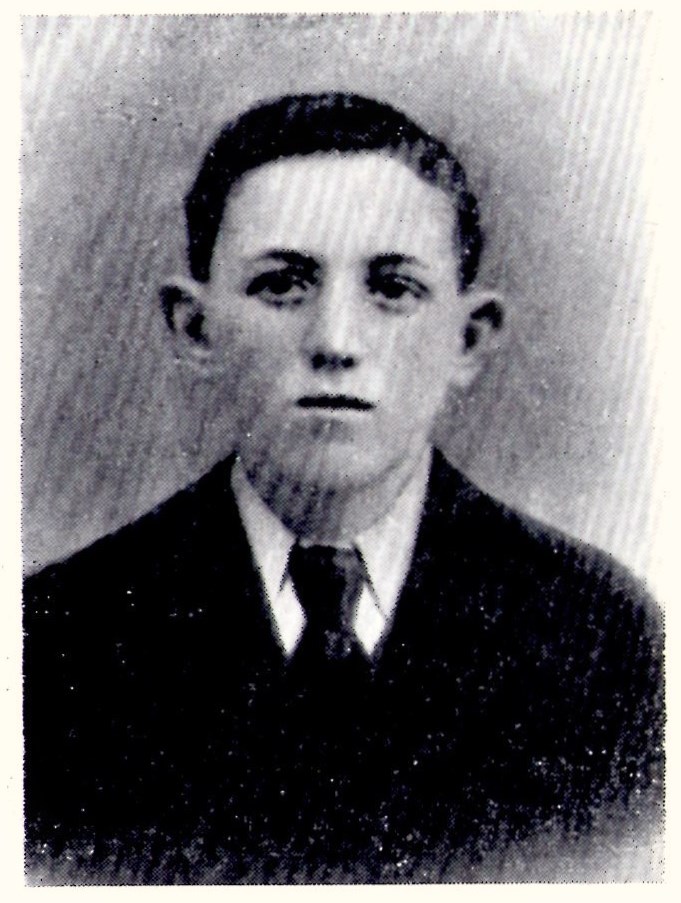 Giovan Maria Bazzoni
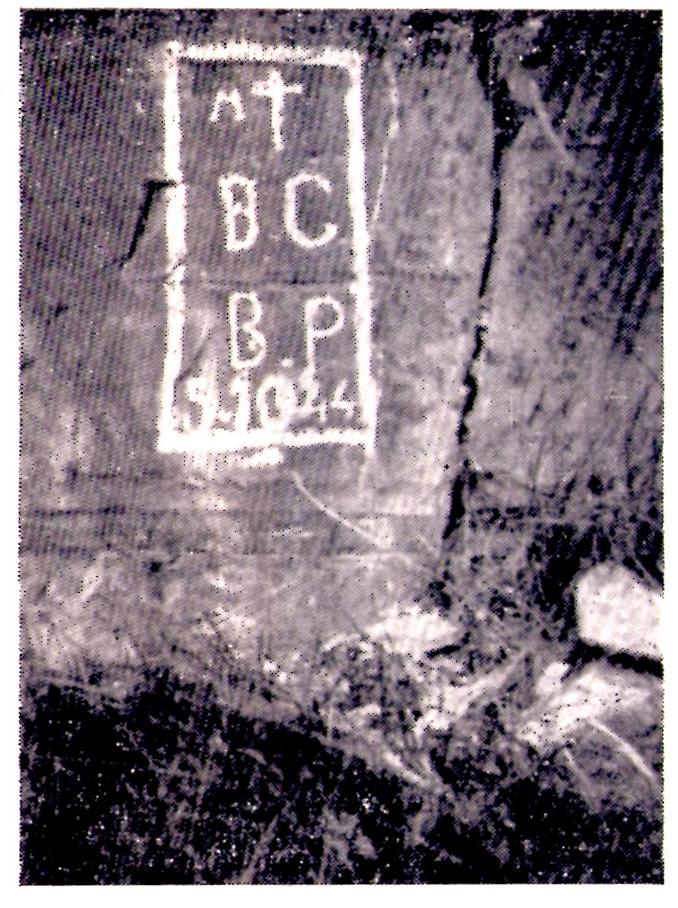 La pietra incisa dal 
padre di G.Maria,   
con le iniziali dei due 
Caduti
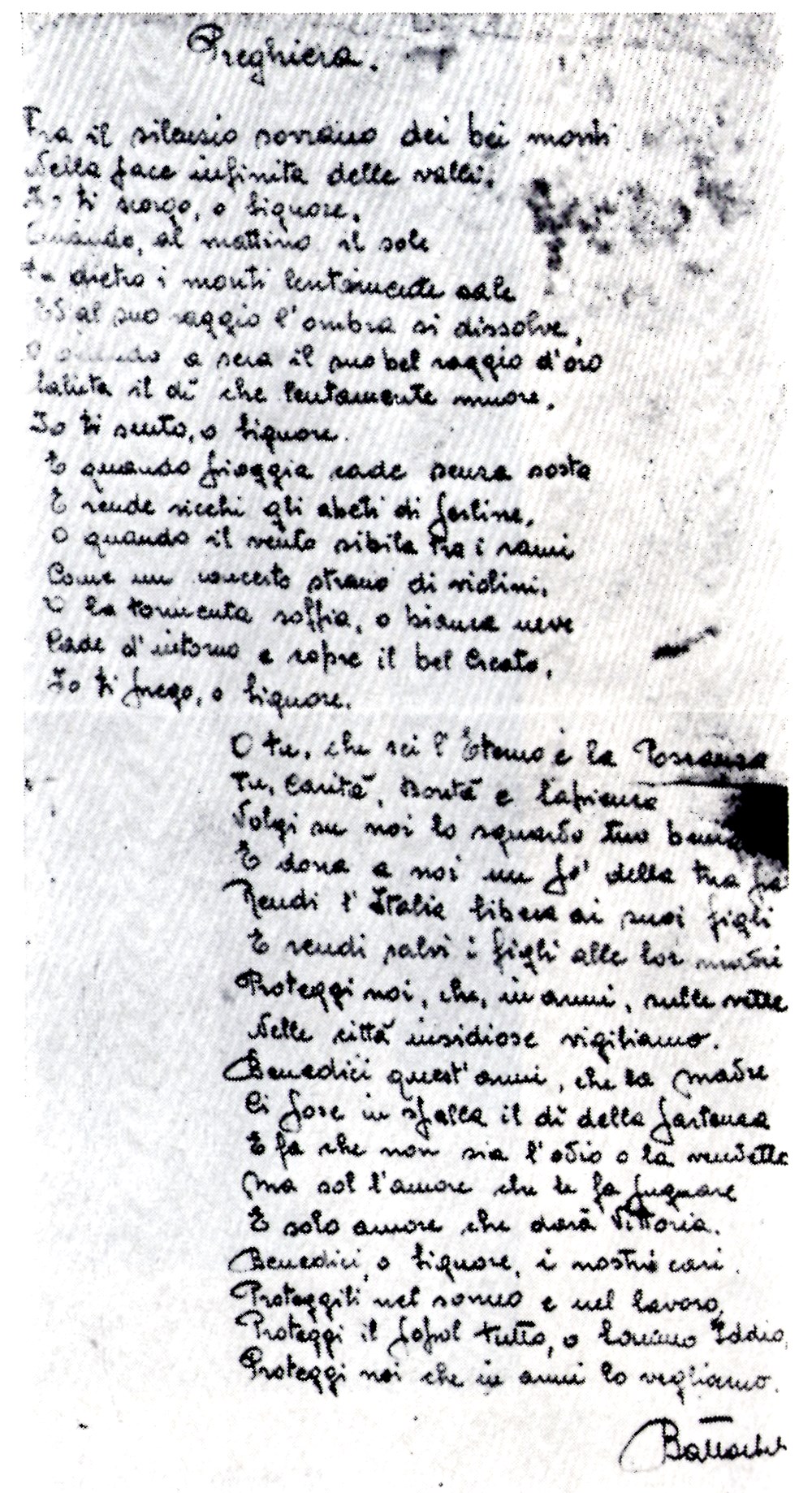 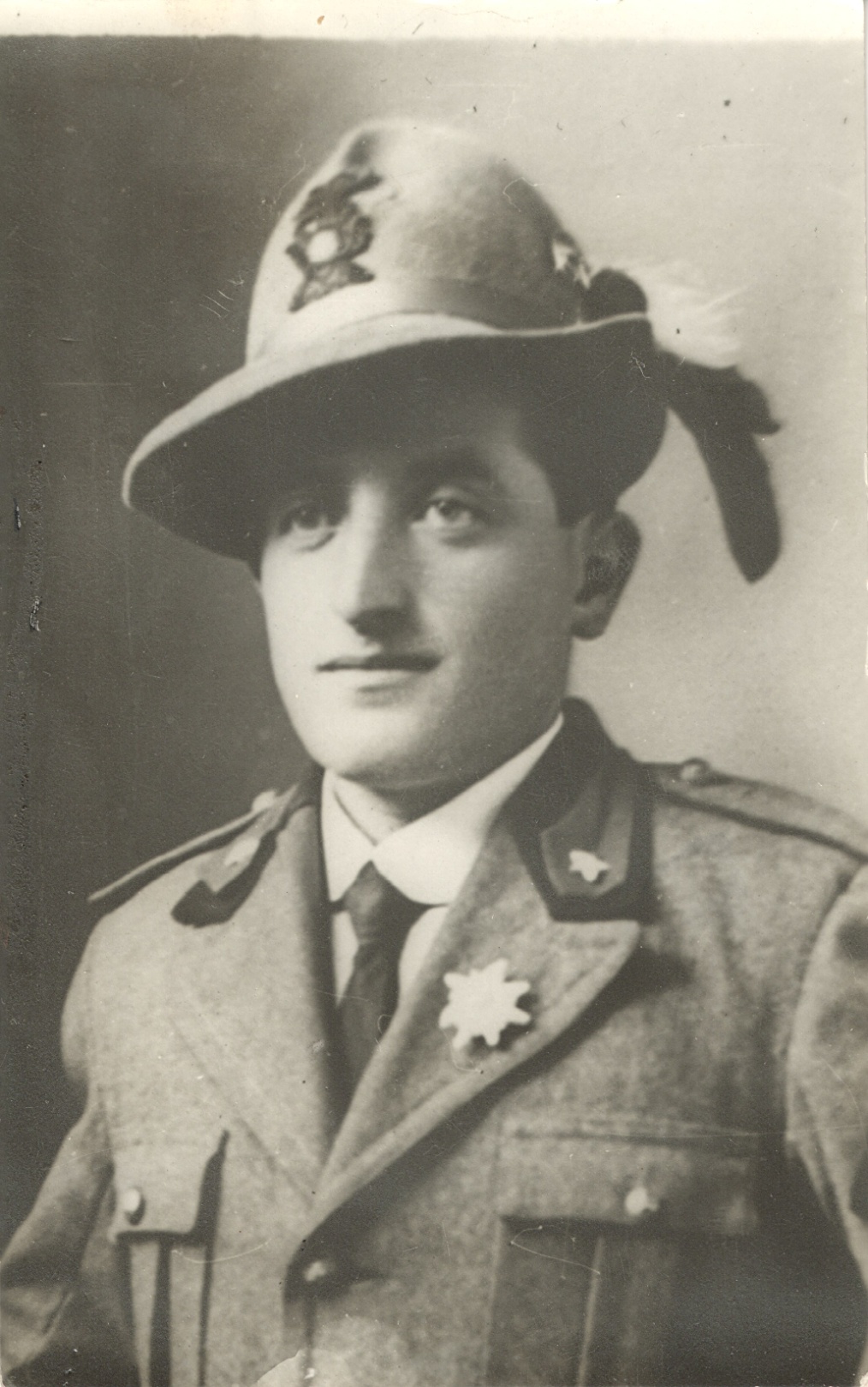 Antonio Salvetti
Giuseppe Cattane
Lorenzo Pelamatti
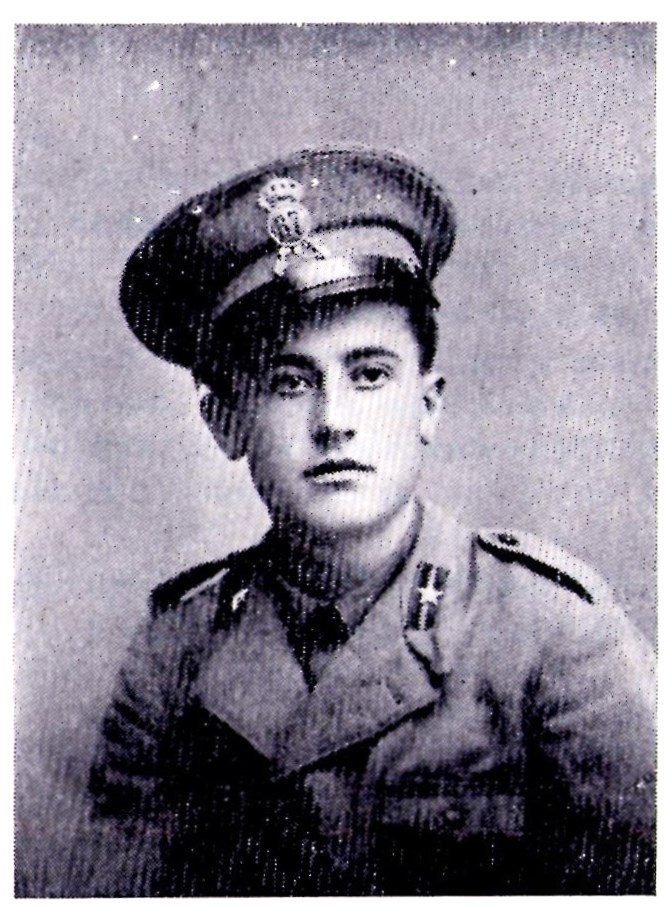 Martino Guarinoni
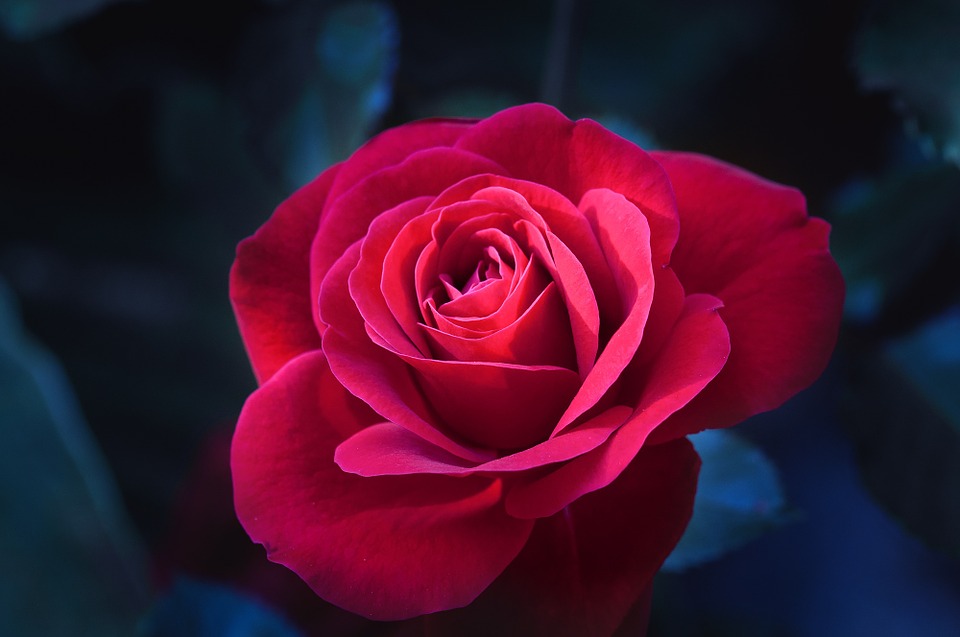 Raimondo Albertinelli
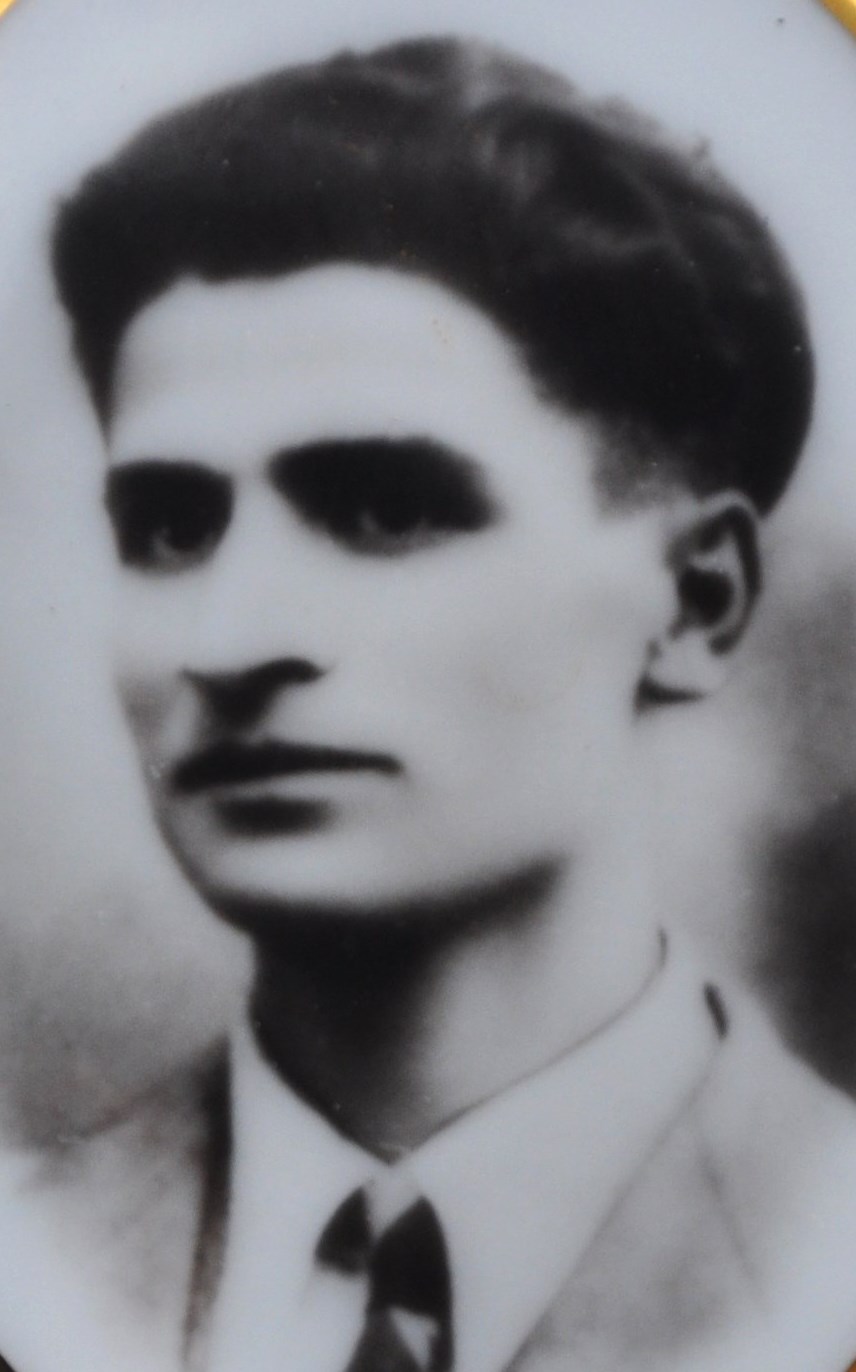 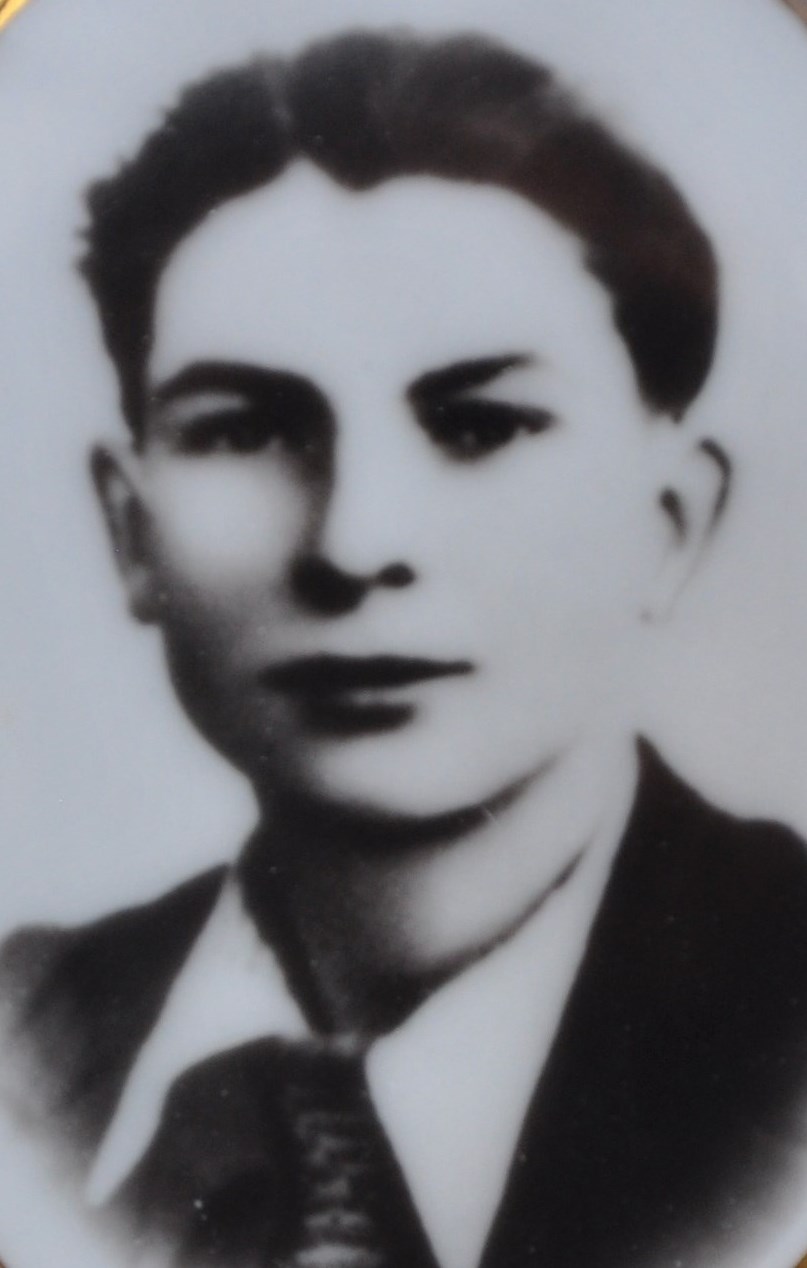 Andrea e Giuseppe Gelfi
Questo è il prezzo
della nostra libertà
CHI ERANO?
EranoRibelli per amore
Secondo alcune testimonianze
i 9 Partigiani
prima di morire 
hanno pronunciato 
parole di
PERDONO e 
PACE
Questo è                il loro messaggio          per noi